Η διδασκαλία της γραμματικής στο ελληνικό εκπαιδευτικό πρόγραμμα
Αναλυτικό πρόγραμμα 1964 (παραδοσιακή διδασκαλία- προεπιστημονικές αφετηρίες)
Γενικός Στόχος :  βελτίωση της γλωσσομάθειας (επιβολή πρότυπης γλώσσας: ρυθμιστική λειτουργία 

Χαρακτηριστικά της διδασκαλίας αυτής της περιόδου
Η γραμματική : διδάσκεται ως ξεχωριστό γνωστικό μάθημα. Γλωσσικές μορφές εκτός πλαισίου χρήσης τους (κείμενο)
Αποκλειστικά λεξικοκεντρική προσέγγιση. Η έμφαση  στη μορφολογία της λέξης (κυρίως του ονόματος και του ρήματος) 
«Έμφαση στη μεταγλώσσα» 
Ρητή διατύπωση κανόνων μορφολογίας: κλιτικό παράδειγμα ΌΛΩΝΝ των λέξεων (κατά το πρότυπο των νεκρών γλωσσών)
Διάκριση κατηγοριών λέξεων («μέρη του λόγου» = επιρρήματα, σύνδεσμοι, ρήματα , άρθρα κτλ): αναγνώριση του είδους και ορθογραφία τους (: κατηγορία και μορφή)
(Αναλυτικό Πρόγραμμα 1982- Επίσημη γλώσσα: δημοτική, διδακτικά εγχειρίδια «Η γλώσσα μου»)
Γενικός στόχος διδασκαλίας: η καλλιέργεια της «γλωσσικής ικανότητας»

Γενικά χαρακτηριστικά της διδασκαλίας αυτής της περιόδου
Ένταξη της γραμματικής στο γλωσσικό μάθημα (διδασκαλία γραμματικής ακολουθεί την επεξεργασία κειμένου)
Σχέση γραμματικής με κείμενο: «προσχηματική» (: η παρουσία λεξικής + συντακτικής δομής στο κείμενο = αφορμή για διδασκαλία μορφής της)
Εγχειρίδια: «Η γλώσσα μου»
Υποχώρηση έως και απουσία «μεταγλώσσας» 
Υποχώρηση του «κλιτικού παραδείγματος»- Εισαγωγή της συντακτικής δομής ( φράση/πρόταση)
Διδασκαλία: παράθεση παραδείγματος –προτύπου της γλωσσικής δομής για να “συλλάβουν” διαισθητικά την κανονικότητα (επαγωγική διδασκαλία).. 
Το γλωσσικό Υλικό συνίσταται σε  προτάσεις κατασκευασμένες προς εδραίωση της γραμματικής δομής
Π.χ (η γλώσσα μου, Δ΄ δημοτικού)
Γράφω τα ρήματα βουρτσίζω, δαγκώνω, ζαλίζω,  ζεσταίνω, λερώνω με τις καταλήξεις –μαι και –με, όπως    στο  παράδειγμα:    
βουρτσίζομαι.           Βουρτσίζουμε
………………….. 	……………..
………………		………………
Ανώμαλα επίθετα (και ουσιαστικοποιημένα επίθετα) σε –ης –ης –ες 
 
Ω, τον ευτυχή!  Ω, το δυστυχή!
Στα τρόλεϊ, στα λεωφορεία, στους δρόμους η κατάσταση χαώδης. 
Ντουμάνι τα δηλητηριώδη καυσαέρια.
(α) συμπληρώνω, όπως στα παραδείγματα:
   *ευτυχία : ευτυχής        δηλητήριο : δηλητηριώδης
 
 δυστυχία : ………..        οινόπνευμα : ……………..
  ασθένεια : ………..        παροιμία : ………………..
  αστάθεια : ………..        μανία :………………
* συμπληρώνω, όπως στα παραδείγματα:
ο, η ευτυχής, οι ευτυχείς          το ευτυχές, τα ευτυχή
  ο, η υγιής, …………………………………………
ο, η ασθενής, ………………………………………
ο, η συνεπής …………………………………………….
ο, η αμμώδης, οι αμμώδεις – το αμμώδες, τα αμμώδη
ο, η ελώδης, ……………………………………………
ο, η θαμνώδης, …………………………………………
ο, η χυμώδης,
Μονάδα της γλωσσικής διδασκαλίας είναι η πρόταση. 
Εισάγονται «ασκήσεις» τροποποίησης, αντικατάστασης , συμπλήρωσης τμημάτων της φράσης ή της πρότασης (π.χ λέξεων, γραμματικών μορφημάτων) χωρίς όμως να παίρνεται υπόψη η διαφοροποίηση που προκύπτει στο νόημα.
Στόχος των ασκήσεων αυτών: η ενεργοποίηση των ενδογενών ικανοτήτων μετασχηματισμού  για την κατάκτηση  του αυτοματισμού.
Εκφώνηση: ένταξη λέξεων σε γραμματικές κατηγορίες με βάση τη μεταγλώσσα της γραμματικής 
Κριτήρια για την κατανόηση της διαδικασίας;
Μηχανιστική κατασκευή ονοματικής δομής
Α.   Συμπληρώνω τις προτάσεις με τη λέξη που λείπει:
Έστειλες την επιταγή του Αντώνη; Ναι ….. την έστειλα
Έδωσες το κέντημα της Δόμνας; Ναι ….το έδωσα
Δάνεισες την ομπρέλα σου στη Σούλα; Ναι….. τη δάνεισα
[ΒΜ, Γ’ τάξη, β’ ενότητα, Η γιαγιά, σελ 64, άσκηση 3]
Στόχος : προτάσεις του τύπου ΥΡΑΑ, όπου το έμμεσο αντικείμενο είναι ουσιαστικό ή αντωνυμία σε γενική πτώση)
Β.   Απαντώ στις ερωτήσεις
Έστειλες την επιταγή του Αντώνη; Ναι του την έστειλα
Έδωσες το κέντημα της Δόμνας; ………………………..
Δάνεισες την ομπρέλα σου στη Σούλα; …………………………..
 
[ άσκηση πιο ανοικτή  : ο μαθητής απαντά με μια νέα συντακτική δομή που επιβάλλεται από την αντικατάσταση του έμμεσου + άμεσου αντικειμένου. Απαιτεί  την αλλαγή της κατάληξης ρήματος  Δηλαδή ,ο μαθητής δημιουργεί μια καινούργια συντακτική δομή.
- βλ. ποιοτική διαφορά σε γνωστικό επίπεδο από προηγούμενη άσκηση
ΟΙ φράσεις / προτάσεις που δίνονται ως πρότυπες δομές 
α. παρουσιάζονται χωρίς συγκείμενο,  
β. δεν καταλήγουν σε διατύπωση κανόνων ή αρχών επί της δομής ή/και της λειτουργίας που επιτελεί κατά την χρήση της (μεταγλώσσας).
Γ) προωθείται η διαισθητική κατάκτηση των γλωσσικών δομών
 
Γενικά: Αποφεύγεται η ρητή διδασκαλία της γραμματικής
Θεωρητικές παραδοχές στις οποίες στηρίζεται το ΑΠ 1982 και τα εγχειρίδια «Η γλώσσα μου»
Γενική Μετασχηματιστική γραμματική ( Ν. Chomsky)
Γλωσσικά επίπεδα συγκρότησης της γλώσσας ως σύστημα
1. «γλωσσική ικανότητα» -Γενική Μετασχηματιστική γραμματική ( Ν. Chomsky)
Βασικές παραδοχές:
Μηχανισμός γλωσσικής κατάκτησης  Language acquisition Device (ALD): Σύνολο ενδιάθετων και μη συνειδητών κανόνων που επιτρέπει την ανάπτυξη της γλωσσικής ικανότητας.
«Γλωσσική ικανότητα» (linguistic competence.  Στη βάση πεπερασμένου αριθμού των γλωσσικών στοιχείων της γλώσσας: επιτρέπει την κατανόηση και παραγωγή άπειρου αριθμού  γραμματικά ορθών προτάσεων.. «γλωσσική ικανότητα» (linguistic competence)
π.χ (κανόνας) 
ΟΝΟΜΑΤΙΚΗ ΦΡΑΣΗ = ΑΡΘΡΟ + ΟΥΣΙΑΣΤΙΚΟ 
 Με βάση ένα πεπερασμένο αριθμό στοιχείων όπως {ΑΡΘΡΑ: ο, η, το – ένας, μία, ένα}, {ΟΥΣΙΑΣΤΙΚΑ: καρέκλα, τραπέζι, άνθρωπος, ημέρα}  κατασκευάζουμε μεγάλο αριθμό προτάσεων.
Καθολικότητα βιολογικών κανόνων + καθολικότητα «γλωσσικών κανόνων», δηλαδή  σε όλες τις γλώσσες  (π.χ Υ+Ρ+Α)
Ενίσχυση ή ατροφία ορισμένων ενδιάθετων κανόνων ανάλογα με δομικά χαρακτηριστικά της μητρικής (π.χ ρουμανική χωρίς άρθρο) 
Ύπαρξη του μηχανισμού σε όλα τα άτομα (αυτισμός, κώφωση κτλ)
Oλοκλήρωση του μηχανισμού στην προσχολική ηλικία
Γλωσσική ικανότητα
Η «γλωσσική ικανότητα» αφορά την επαρκή  (διαισθητική)  γνώση των κανόνων του γλωσσικού συστήματος στα επίπεδα της φωνολογίας, μορφολογίας, σύνταξης του βασικού λεξιλογίου. 

Ως προς τη γραφή περιλαμβάνει τη γνώση των κύριων ορθογραφικών συμβάσεων: π.χ συμβάσεις που αφορούν την ετυμολογική προέλευση της λέξης, μορφολογικές και παραγωγικές καταλήξεις, τονισμό και τη χρήση σημείων στίξης).

 Η γνώση του συστήματος της γλώσσας θεωρητικά επιτρέπει τον διδασκόμενο να κατανοεί και να παράγει άπειρο πλήθος γραμματικά ορθών προτάσεων.
2. Η γλώσσα ως σύστημα
Η γλώσσα αποτελείται από γλωσσικές μονάδες ή γλωσσικές κατηγορίες οι οποίες συνδυάζονται μεταξύ τους με συγκεκριμένους τρόπους (με βάση, δηλαδή, κάποιους κανόνες/ κάποιες αρχές Η γνώση αυτών των κανόνων μας επιτρέπει να παράγουμε έναν θεωρητικά άπειρο αριθμό εκφωνημάτων.
Το γλωσσικό σύστημα οργανώνεται σετρία επίπεδα
Α) Στo φωνολογικό επίπεδο οργανώνονται οι ήχοι για γλωσσική χρήση.
Β) Στο σημασιολογικό επίπεδο οργανώνονται οι έννοιες για γλωσσική χρήση.
Γ) Το γραμματικό επίπεδο συνδυάζει τα δύο προηγούμενα.
Το φωνολογικό επίπεδο
Στο φωνολογικό επίπεδο οργανώνεται η
τεράστια ποικιλία των ήχων σε λίγες μόνο κατηγορίες ήχων. Η κάθε γλώσσα χρησιμοποιεί διαφορετικούς ήχους για να σημάνει έννοιες.

Οι μονάδες του επιπέδου αυτού είναι τα
φωνήματα, που συνδυάζονται μεταξύ τους βάσει φωνολογικών κανόνων.
Το σημασιολογικό επίπεδο
Στο σημασιολογικό επίπεδο οργανώνεται η τεράστια ποικιλία των εννοιών σε λίγες μόνο κατηγορίες.
Στο επίπεδο αυτό αποδίδονται οι σημασίες των λέξεων αλλά και των μικρότερων τμημάτων που τις αποτελούν (: τα μορφήματα).
Επίσης, αποδίδονται οι σημασίες των φράσεων και των προτάσεων.
Γραμματικό επίπεδο ( μορφοσύνταξη)
Το γραμματικό επίπεδο συνδέει τα δύο προηγούμενα και εμπεριέχει δύο τομείς:
τον μορφολογικό τομέα (αφορά τον τρόπο με τον οποίο συνδυάζονται τα μορφήματα για να σχηματίσουν λέξεις: μορφήματα θεματικά + μορφήματα κλιτικά)
 και τον συντακτικό τομέα (αφορά τον τρόπο συνδυασμού λέξεων σε κάθε γλώσσα για να σχηματίσουν προτάσεις).
Γλωσσική ικανότητα
Ο ομιλητής διαισθητικά κατακτά την ικανότητα συγκρότησης γραμματικά ορθών προτάσεων 
μεγάλος άνδρες έφυγε ( αντιγραμματική πρόταση)
Η γλώσσα (το γλωσσικό σύστημα): ενιαία και ομοιόμορφη για όλους τους ομιλητές της (??) 
Γραπτή και Προφορική μορφή της γλώσσας ταυτίζονται (όμως η τυποποίηση /σχολική νόρμα παραδοσιακά βασίστηκε στη γραπτή μορφή)
Η κοινωνιογλωσσολογία ανέδειξε:
Πέρα από την ομοιομορφία που επιβάλλει η τυποποίηση και η κωδικοποίηση της επίσημης γραπτής γλώσσας, ότι δεν υπάρχει ομοιογένεια στις φυσικές γλώσσες.

«Κοινή γλώσσα»:  γλώσσα κοινής συνεννόησης με ποικίλα όμως επίπεδα διαφοροποίησης

	 Προφορικότητα- Γραπτότητα : ποικίλες διαφοροποιήσεις:  διάλεκτοι, τοπικά ιδιώματα, κοινωνιόλεκτοι, γλωσσικά επίπεδα ύφους…, μέσα επικοινωνίας κτλ
Το γλωσσικό ρεπερτόριο μιας γλωσσικής
κοινότητας ή ενός ομιλητή προκύπτει από τον αριθμό και το είδος των χρήσεων της γλώσσας σε αυτήν την  κοινότητα.
Αναλυτικό Πρόγραμμα 2003
Γενικός στόχος διδασκαλίας: η επίγνωση  της μορφής αλλά και της λειτουργίας  των γλωσσικών μορφών στην επικοινωνία 
Παράλληλη συνειδητοποίηση των γραμματικών και κοινωνικών νόμων (κανόνων) της γλώσσας  (λειτουργική αντίληψη της γραμματικής)
Βασικές παραδοχές
Οι γλωσσικές μορφές (λέξεις, φράσεις) πραγματώνουν σημασίες.
Κατά την γλωσσική επικοινωνία πραγματώνουμε γλωσσικές πράξεις: ζητούμε, δηλώνουμε, δίνουμε συγκεκριμένες οδηγίες κτλ
Η γλωσσική πράξη που έχουμε την πρόθεση να επιτελέσουμε σε συνδυασμό με τις παραμέτρους επικοινωνίας  ( βλ γλωσσική ποικιλία): υπαγορεύουν τις κατάλληλες γλωσσικές μορφές (λεξικές ή και συντακτικές δομές) που θα χρησιμοποιήσουμε.
Σημασιολογικό (σημασίες/νοήματα)   >     λεξικογραμματικό (διατυπώσεις λέξεων και γραμματικών δομών)     > φωνολογικό/γραφηματικό
Ενδεικτικά:
[κολλητός, φίλος, οικείος, γνωστός, άγνωστος, εχθρός κτλ] εγγραφή διαφορετικής σημασίας. 
Επιλογή ενικού/ πληθυντικού: α) είναι μετρήσιμο ουσιαστικό; β)  Εάν μετρήσιμο  αλλαγή στην κατάληξη του ουσιαστικού, του επιθέτου, του ρήματος
Κάθε επιλογή δηλαδή οδηγεί σε μια άλλη, με συνέπεια το σύνολο της γραμματικής να δικτυώνεται με αυτό τον τρόπο
Αναλυτικό Πρόγραμμα 2003
Επαγωγική + παραγωγική διδασκαλία του γραμματικού φαινομένου 

Ρητή διατύπωση κανόνα ή αρχής + έκθεση παραδειγμάτων
Έκθεση παραδειγμάτων + διατύπωση αρχών ή κανόνων
Μονάδα της γλωσσικής διδασκαλίας είναι το κείμενο (επικοινωνιακή μονάδα) 

Σύνδεση των γλωσσικών μορφών του κειμένου  με τις κοινωνικές + πολιτισμικές συνθήκες πραγμάτωσής του (η γλώσσα στη χρήση)
έμφαση στους τρόπους με τους οποίους χρησιμοποιούμε τη γλώσσα για να αποδώσουμε  ένα συγκεκριμένο  κάθε φορά νόημα
Χρήση μεταγλώσσας για τη μορφή (π.χ κανόνες ορθογραφίας, παραγωγικής μορφολογίας) αλλά και για τη λειτουργία των γραμματικών κατηγοριών 
π.χ ποια λειτουργία επιτελούν τα επίθετα; 

Ομαδοποίηση γλωσσικών δομών στη βάση της επικοινωνιακής λειτουργίας
π.χ 
σπίτι από άχυρα- αχυρένιο σπίτι. (Πώς αλλιώς μπορώ να εκφράσω το νόημα του επιθέτου; )
Ανοίγεις το παράθυρο; Άνοιξε το παράθυρο. (Οι διαφορετικοί γλωσσικοί τύποι  συνιστούν «τυχαίες» ή σκόπιμες επιλογές ;)
Επίδραση Συστημικής Λειτουργικής Γραμματικής
Περιγράφει τη γλώσσα  στη χρήση: = σύστημα σημασιολογικών επιλογών που πραγματώνονται με την επιλογή των Α και όχι των Β  λεξικών ή/και γραμματικών δομών
 	Οι λέξεις και η φραστικές δομές επιλέγονται ανάλογα: 
με την επικοινωνιακή πρόθεση του πομπού (σημασία: τι θέλει να πει και γιατί;)
τα χαρακτηριστικά της περίστασης πραγμάτωσης του λόγου (περιορισμοί ως προς τις επιλογές από τα συστήματα: σημασιολογικό-λεξικό-φραστικό
ΑΠ 2003 (συν/χεια)
Διδάσκεται ταυτόχρονα: «Γραμματική του κειμένου + γραμματική φράσης + γραμματική λέξης»
Γραμματική κειμένου= τρόπου οργάνωσης διαφόρων κατηγοριών κειμένων (κειμενικά είδη): έμφαση στο στόχο της γλωσσικής εκφοράς
Γραμματική φράσης= συντακτικές δομές που συνδέονται (επιλέγονται ανάλογα) με τον επικοινωνιακό στόχο ( διαφορετικό νόημα/ διάφορες κατηγορίες κειμένων)
Γραμματική Λέξης: ρητή διδασκαλία της μορφολογίας + των σημασιολογικών  μηχανισμών επιλογής τους
Παράδειγμα 1. Περιγραφή (κτίσματος)<κειμενικό είδος περιγραφής: τύπος λογοτεχνικό
Με εργαλείο ερωτήσεις κατανόησης  σαφή διδασκαλία των 7 τύπων πληροφορίας+ της σειράς εμφάνισής τους  < ΓΡΑΜΜΑΤΙΚΗ ΤΟΥ ΚΕΙΜΕΝΟΥ: ΓΡΑΜΜΑΤΙΚΗ ΤΗΣ ΜΑΚΡΟΔΟΜΟΜΗΣ>
Τι περιγράφει ο συγγραφέας; 
Ποιος κατοικούσε στο σπίτι;
Πού βρίσκεται το σπίτι; 
Έχουμε πληροφορίες για το πώς ήταν απ’ έξω;
Πώς είναι το σπίτι από μέσα με τη σειρά που το βλέπει ο συγγραφέας; 
Ποια στοιχεία δείχνουν πώς ήταν η ζωή του ποιητή μέσα σ’ αυτό; <λειτουργία αντικειμένου>
Ποιες είναι οι σκέψεις και τα σχόλια του συγγραφέα;  < προσωπική στάση, αίσθηση, επιχείρημα= προαιρετικές πληροφορίες >
Γραμματική ΤΗΣ ΠΡΟΤΑΣΗΣ/ΛΕΞΗΣ   = μικροδομής (τυπικών λέξεων/φράσεων  του κειμενικού είδους):
		
 Επίθετα (και επιθετοποιημένες μετοχές)
 Επιρρηματικοί προσδιορισμοί τόπου
 Λειτουργία του ενεστώτα σε περιγραφικό κείμενο
Μεταγλώσσα : ρητή επεξήγηση λειτουργίας επιθέτων
«Στην περιγραφή συναντάμε επίθετα που μας δίνουν περισσότερες πληροφορίες και κάνουν την περιγραφή πιο ζωντανή, σαφή, ακριβή και παραστατική.
Τα επίθετα πολλές φορές μάς δείχνουν την προσωπική ματιά του συγγραφέα, το πώς βλέπει αυτός τα πράγματα που περιγράφει. 
Τα επίθετα περιγράφουν με σύντομο τρόπο ένα χαρακτηριστικό των ουσιαστικών που συνοδεύουν. Δείτε πώς θα χρησιμοποιούσαμε στη θέση των επιθέτων περισσότερες λέξεις:
Στο δωμάτιο υπάρχει ένα τραπεζάκι από ακατέργαστο ξύλο (από ξύλο που δεν το έχουν κατεργαστεί), μια καρέκλα ψάθινη (από ψάθα) κι ένα σιδερένιο τρίποδο (από σίδερο)».
Άσκηση
Να αντικαταστήσετε με επίθετα τις υπογραμμισμένες φράσεις στο κείμενο που ακολουθεί: 
Για πολλά χρόνια το σπίτι εκείνο, το σπίτι-φάντασμα των παιδικών μου χρόνων, δεν κατοικούνταν. Δεν έχανα όμως ευκαιρία να το επισκέπτομαι, με κάποιο φόβο κάθε φορά, που δεν μπορούσα να εξηγήσω. Το σπίτι είχε δυο ορόφους και μια παλιά αυλή στρωμένη με πλάκες. Οι τοίχοι ήταν μεγάλου πάχους και ύψους. Ήταν από πέτρα. Τα παράθυρά του ήταν φραγμένα με κάγκελα και τα παντζούρια είχαν σχεδόν σαπίσει. Σπρώχνοντας τη βαριά από ξύλο πόρτα του, αντίκριζα μια εικόνα που με γοήτευε:Οι τοίχοι ήταν γεμάτοι με διακοσμήσεις, το ταβάνι όλο στολίδια και, αυτό που με εντυπωσίαζε περισσότερο, τα τζάμια στα παράθυρα που είχαν πολλά χρώματα.
Στόχος= κατανόηση ότι το νόημα «προσδιορίζω χαρακτηριστικά..» μπορεί να αποδοθεί με 2 τρόπους:
Α) επίθετο ή επιθετοποιημένη μετοχή
Β) ρηματική φράση
Παράδειγμα 2 : Περιγραφή (βιωματικό σημείωμα)
κείμενο: βιογραφικό Άλκης Ζέη (διαδίκτυο)

κατανόηση και παραγωγή λόγου:
Διαλέξτε ένα συγγραφέα που σας αρέσει. Βρείτε στοιχεία για τη ζωή  και το έργο του και γράψτε τη βιογραφία του. 

Πρέπει να αναφέρετε: 
τόπος και χρονολογία γέννησης
στοιχεία για την οικογένειά του, για την παιδική του ηλικία κτλ. 
σπουδές
έργα, σημαντικές δραστηριότητες, διακρίσεις
 (1+2+3+4)= γραμματική κειμένου
γραμματική μικροδομής: τυπικές ως προς το κειμενικό είδος λέξεις/φράσεις
Στο βιογραφικό της Άλκης Ζέη υπάρχουν οι φράσεις: 
Γεννήθηκε στην Αθήνα. 
Σπούδασε στη Φιλοσοφική Σχολή Αθηνών. 
(ρηματικές φράσεις)
Αυτές θα μπορούσαμε να τις γράψουμε και έτσι: 
Γέννηση στην Αθήνα. 
Σπουδές στη Φιλοσοφική Σχολή Αθηνών.
(ονοματικές φράσεις)
Κατευθυντικός λόγος: οδηγίες
κείμενο: Οδηγός κατά της ηχορύπανσης
Μην ακούτε μουσική με τον ήχο στη διαπασών.  
Χαμηλώνετε την ένταση του ήχου της τηλεόρασης.
Μη βλέπετε τηλεόραση στο μπαλκόνι σας, γιατί ο θόρυβος ενοχλεί τους γείτονες. 
Μη φωνάζετε δυνατά όταν είστε σε χώρο με άλλους ανθρώπους.
Γραμματική: επεξήγηση της λειτουργίας εναλλακτικών (ρηματικών) επιλογών
«Όταν δίνουμε οδηγίες, μπορούμε να χρησιμο-ποιήσουμε 
α) ενεστώτα οριστικής, σαν να περιγράφουμε σε κάποιον τι να κάνει, και τότε πολύ ευγενικά τού ζητάμε να το κάνει, και 
β) ενεστώτα ή αόριστο προστακτικής ή ενεστώτα ή αόριστο υποτακτικής, οπότε με άμεσο τρόπο τού λέμε τι να κάνει. Αφού γράψετε τα κείμενά σας, τοποθετήστε στην κατάλληλη θέση τα ρήματα στον πίνακα»
Χρήση μεταγλώσσας για την ονοματοδότηση  διαφορετικών ρηματικών μορφών  *** οργανική χρήση συγκείμενου (άσκηση)
(κείμενο οδηγιών)

ενεστώτας οριστικής
Δεν ακούμε  ........................................
...........................................................................
ενεστώτας προστακτικής
.............................................................................
ενεστώτας υποτακτικής
(Να)μην ακούτε .........................................
.......................................................................................
Αναλυτικό Πρόγραμμα 2003: ορθογραφία  					(συν/χεια)
Η διδασκαλία της ορθογραφίας (μορφής) επιχειρείται με ερμηνευτικό τρόπο. Ομαδοποιείται σε : 
θεματική ορθογραφία (ετυμολογία οικογενειών λέξεων με βάση θεματικά μορφήματα= παραγωγική μορφολογία) και
καταληκτική ορθογραφία (γραμματικά μορφήματα- κλιτικό παράδειγμα).
Παραγωγική μορφολογία
«Ας θυμηθούμε ότι, ενώνοντας δύο λέξεις, μπορούμε να φτιάξουμε μια καινούρια σύνθετη 'λέξη. Μπορείτε να σχηματίσετε σύνθετες λέξεις με αυτές που σας δίνουμε παρακάτω και να γράψετε με απλά λόγια τη σημασία τους; Προσέξτε τις αλλαγές που χρειάζεται μερικές φορές να κάνουμε στη θέση του τόνου. Χρησιμοποιήστε το λεξικό σας:»
Παραγωγική μορφολογία
Γράψε δύο προτάσεις οι οποίες να περιέχουν τις παρακάτω λέξεις: 
	μαθαίνω, μάθημα, μαθητής
……………………………………………
……………………………………………
«Οι λέξεις μαθαίνω, μάθημα, μαθητής αποτελούν μια οικογένεια και αρχίζουν… 
 βΜ, Γ’  τάξη 50 / 23-24
Μεταγλώσσα- γλωσσικό συγκείμενο
Βρες στο λεξικό σου τη λέξη μαθητής. Στη συνέχεια γράψε: 
 
 Την πρώτη και την τελευταία λέξη αυτής της σελίδας του λεξικού.
…………………………………………...
 
 Όλα τα ουσιαστικά που υπάρχουν στην ίδια σελίδα.
…………………………………………...
 
 Παρατήρησε σε ποια πτώση βρίσκονται τα παραπάνω ουσιαστικά 
Στο λεξικό όλα τα ουσιαστικά είναι γραμμένα  στην ………………πτώση  του ……………… αριθμού.
Αναλυτικό Πρόγραμμα 2003: Τυπολογία ασκήσεων
Ανοικτές (επικοινωνιακές) δραστηριότητες 
Ασκήσεις επίγνωσης των συντακτικών δομών ή/και της σημασιολογικής διαφοροποίησης που συνεπάγονται
Ασκήσεις κλιτικού παραδείγματος
Σύγκριση βιβλίων 
«Η γλώσσα» μου- Τρέχοντα εγχειρίδια γλώσσας
Παραθετικά επιθέτων: «H γλώσσα μου»
Παραθετικά επιθέτων: «H γλώσσα μου»
Παραθετικά επιθέτων: «H γλώσσα μου»
Παραθετικά: βιβλία 2006
Παραθετικά επιθέτων: βιβλία 2006
Παραθετικά επιθέτων: βιβλία 2006
Ενεργητική-παθητική σύνταξη
Σημασιολογικές Λειτουργίες:
ενεργητική σύνταξη = έμφαση στον δράστη
παθητική σύνταξη= έμφαση στη δράση, στο γεγονός
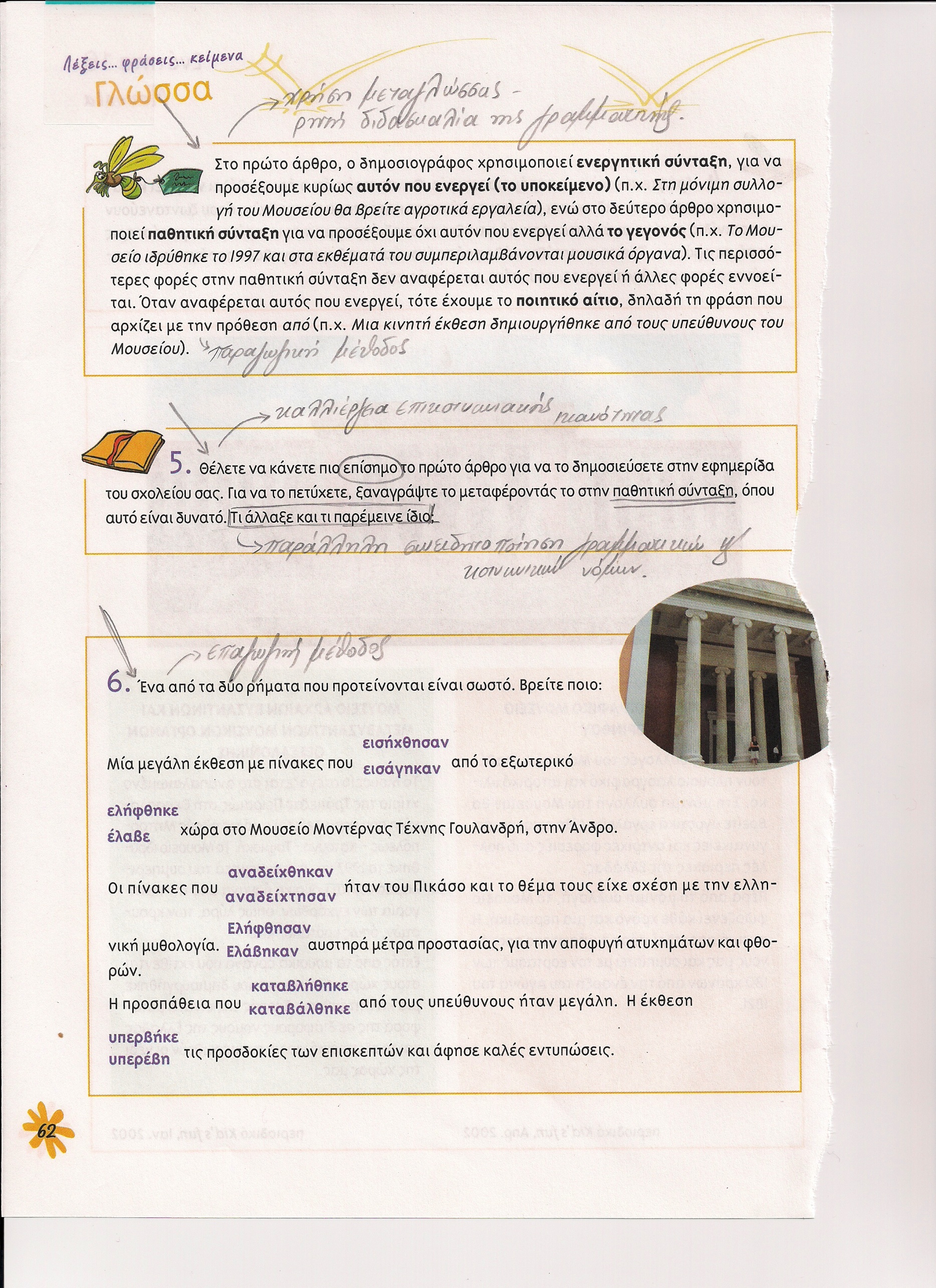 Κυριολεξία-μεταφορά
Διδακτικός Στόχος= εμπλουτισμός λεξιλόγιο (εναλλακτικοί τρόποι έκφρασης ίδιου περιεχομένου: γλωσσική έκφραση συναισθημάτων)